Scientific Notation
Scientific notation takes the form: M x 10n
M is a number between ___________
n represents the factor of 10 you are multiplying by
A positive n indicates _______________________
A negative n indicates that the number is a _________________________________________
Converting to Scientific Notation
If there is no decimal shown, it is located after the last 0 at the right side of the number.
If you move the decimal to the _______ the exponent is _________ and if you move the decimal to the _________ the exponent is ________________
			Example 1: 750000000 =
			Example 2: 0.00000354 =
Examples
Convert the following to scientific notation
869000000 = 
50500 = 
0.00907 = 
0.576 = 
Convert the following to standard notation
8.23 x 103 = 
7.12 x 10-6 = 
3.67 x 108 = 
2.003 x 10-2 =
Significant Figures
Different measuring instruments are able to make measurements with a large number of decimal places.  
For example a bathroom scale can only measure to maybe the half lb, while a digital scale can measure to the 1/100 lb (.01 lb).  
Precision is the degree of exactness of a measurement, how many decimal places an instrument can measure. 
For example if I have two tape measures one is marked every 0.1 m and the other is marked every 0.001 m.  Which tape measure is more precise?
Precision
Measured quantities are always reported in a way that shows the precision of the measurement.
_______________________________________________________________________________________________________________
Accuracy
Accuracy is the extent at which a __________________________________________________________________________
Comparing Precision and Accuracy
Significant Figures
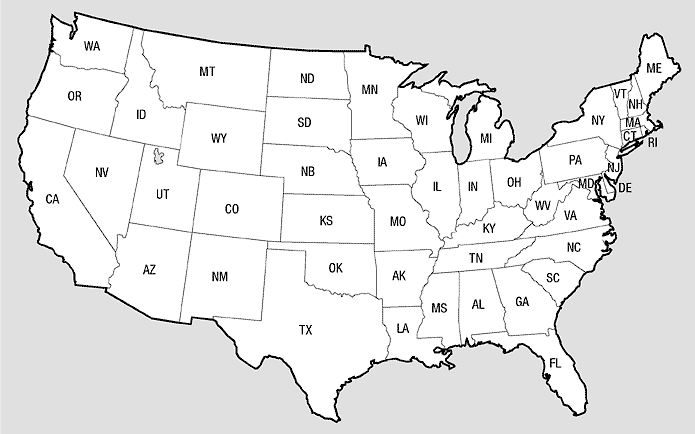 Pacific Side
Decimal is present
Atlantic Side
Decimal is absent
If the decimal is present start from the left side and start counting digits when you see a number from 1-9.
If the decimal is absent start form the right side and start counting digits when you see a number from 1-9.
Example 1: 0.000030050 = 
Example 2: 20500000 =
Examples
Write the number of significant figures.
2005000 = 
3.040 x 104 = 
0.0004005 = 
0.1 x 10-9 =
Calculations Using Significant Figures
When multiplying or dividing, round to the ______________________________________in any of the factors.
Example: 23.0cm x 432 cm x 19cm  = __________
When adding or subtracting, round your answer _________________ with the least number of significant digits in any of the numbers that makes up your answer.
Example: 123.25ml + 46.0ml + 86.257ml = _______________
Examples
Perform the following calculations expressing the answer in the correct number of significant figures.
2.005 m x 1.2 m = 
3.5 cm x 2.50 cm x 4.505 cm = 
15.50 cm3  3.2 cm = 
2.004 m/s + 14.3 m/s = 
150 ml – 23.5 ml =